Kulturlanternen LemmingHuset
20. Februar 2019
Et unikt samarbejde mellem 3 aktive lokale foreninger
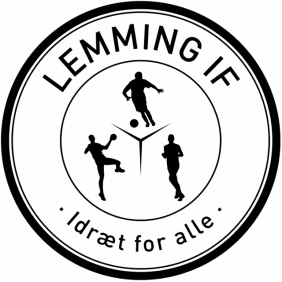 Lemming Sogns Borgerforening / Forsamlingshus
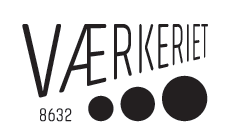 Historikken bag tilblivelsen af Kulturlanternen LemmingHuset
Januar 2014: Det dengang unavngivne multihus i Lemming fremlægges for første gang for Silkeborg Kommune i forbindelse med en 5 års plan for Lemming og omegn.
November 2015: Under afklaring af Lemming Gl. Skole´s videre skæbne, blev det i samråd med Silkeborg Kommune besluttet at opføre nyt frem for at overtage og renovere skolen. 
Marts 2016: Et tæt samarbejde blev initieret mellem Lemming IF, Lemming Sogns Borgerforening / Forsamlingshus og Værkeriet om at skabe et fælles mødested for alle interesserede med fokus på idræt, kultur og kreativitet.
November 2016: Et 2 årigt tværfagligt projekt med DGI Facilitetsudvikling blev iværksat, hvor igennem idèen om KLH er blevet konkrediseret.
Marts 2017: På et velbesøgt borgermøde kom der mange gode ønsker og bud på hvad KLH kan bruges til.
November 2017: DGI fremlægger et gennemarbejdet udkast til KLH med skitser, plantegninger og tankerne bag.
Februar 2018: Stiftende generalforsamling og bestyrelsen konstitueres
Marts 2018: Aftale om hjælp til søgning af fonde indgåes med Fundraising.dk
Maj 2018: Afholdelse af 2. borgermøde med work-shops.  
August 2018: KLH bliver moms registreret og opretter bankkonto.
November 2018: Samarbejde med Archiwoo (Arkitekt, Rasmus Ebdrup Bech) indgåes.
December 2018: Vedtægter for ”Den almennyttige selvejende institution KLH” godkendes af Silkebrog Kommune
Skitser og udkast
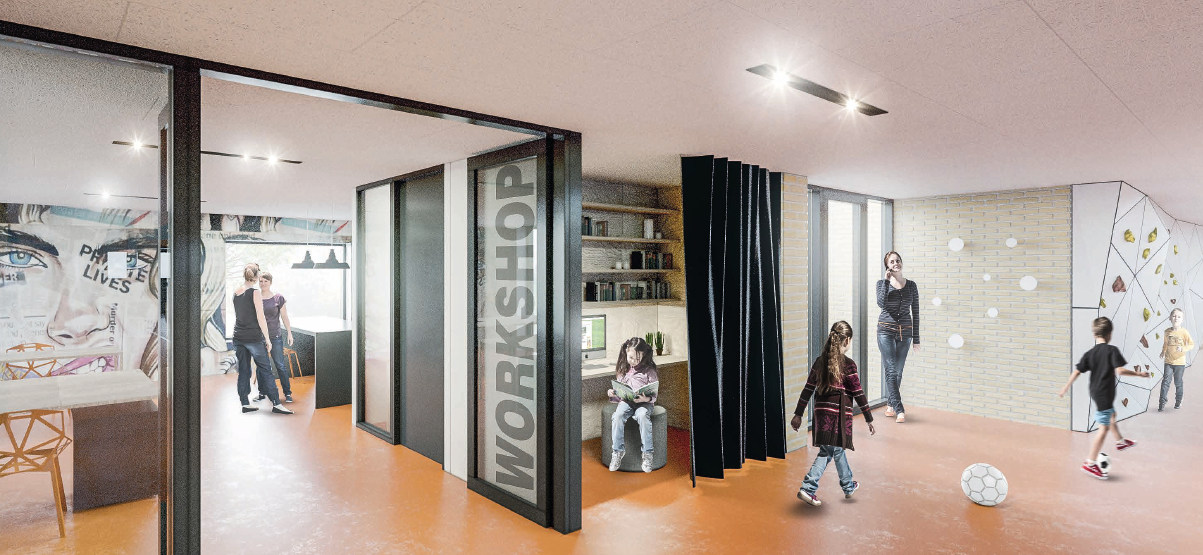 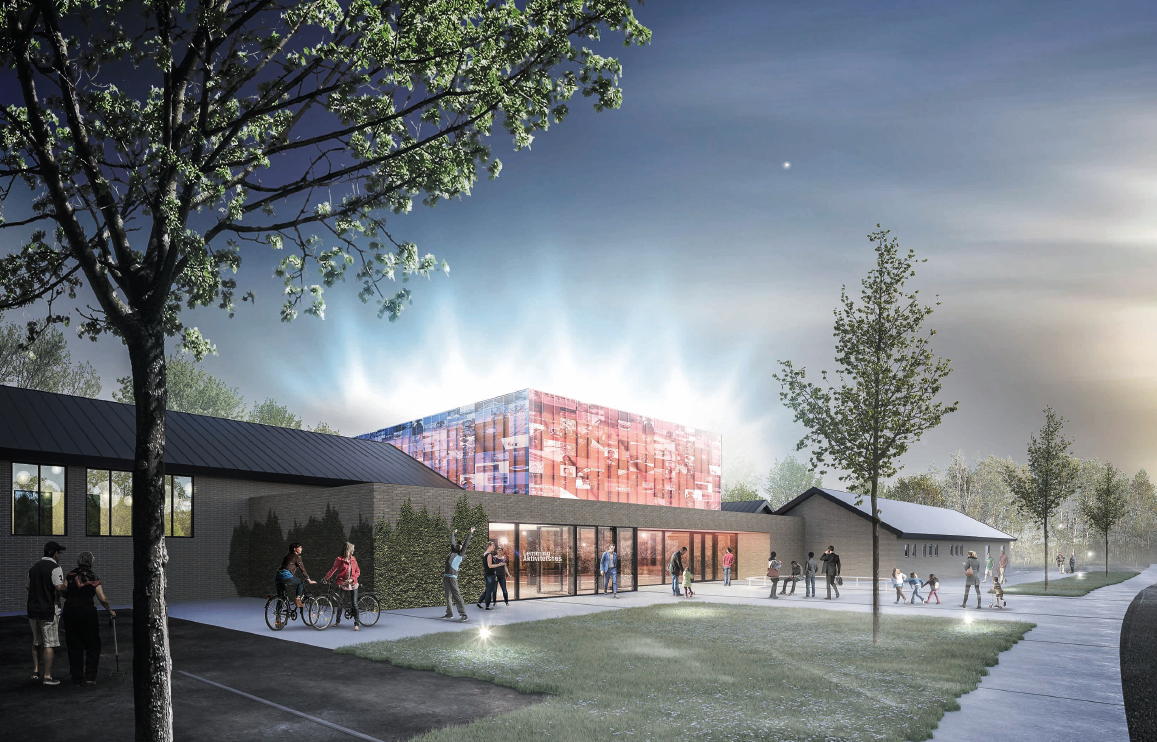 Skitser og udkast
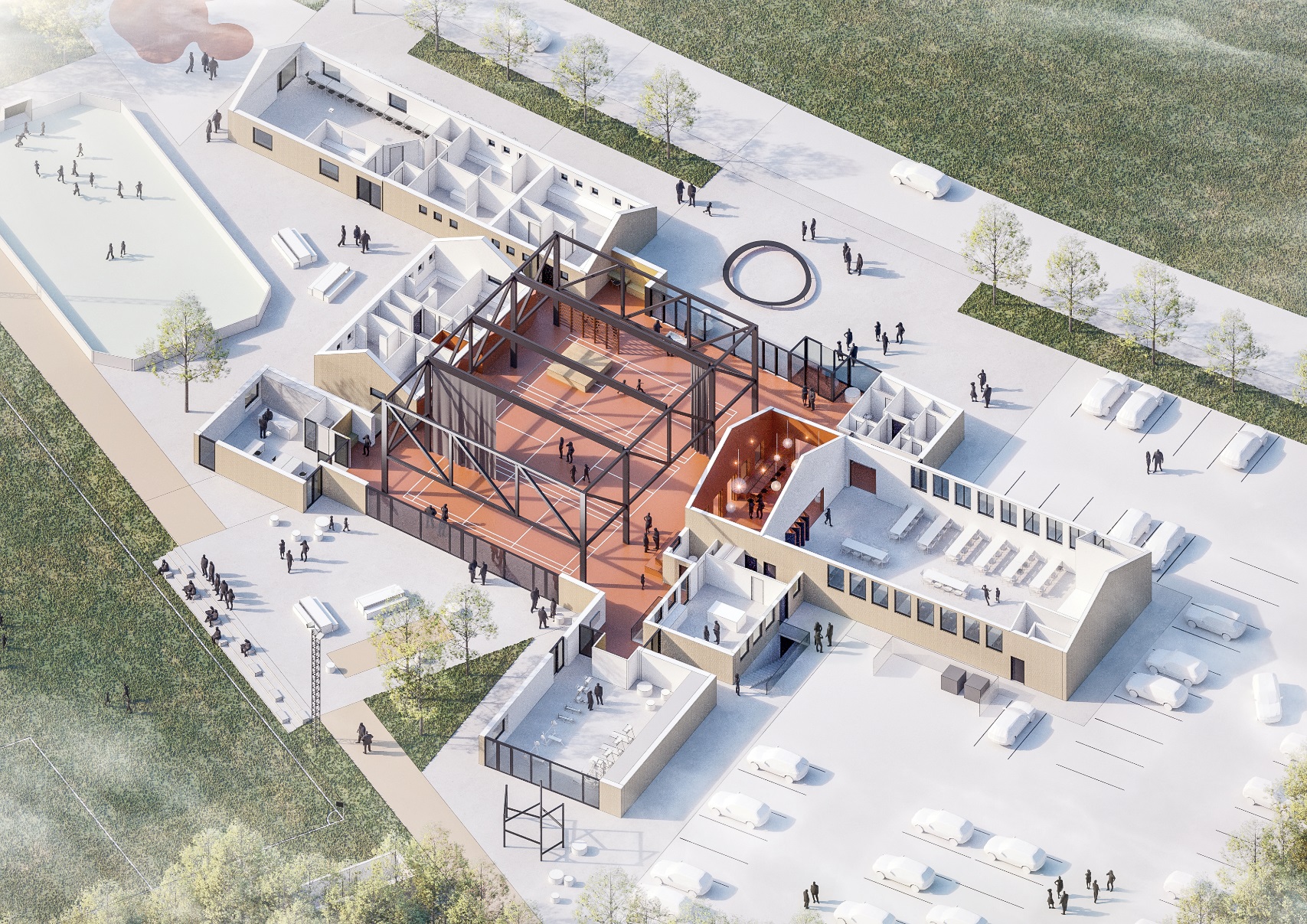 Skitser og udkast
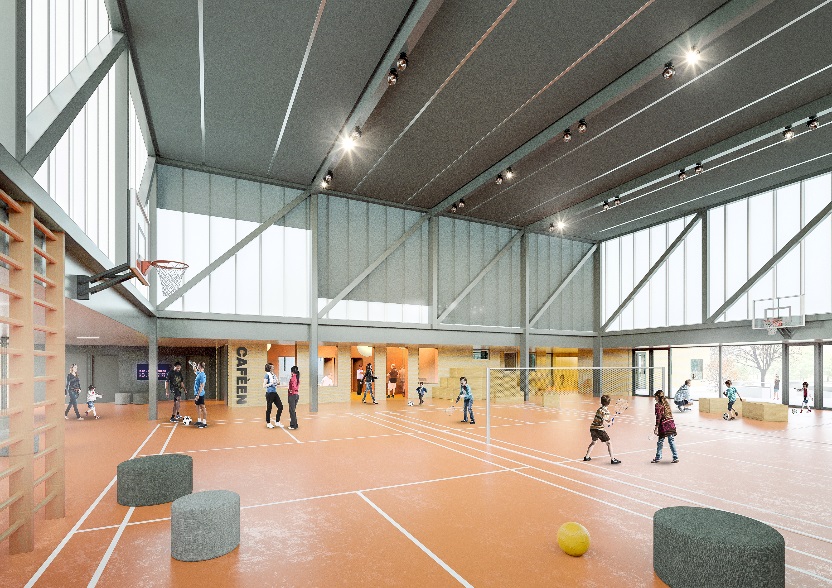 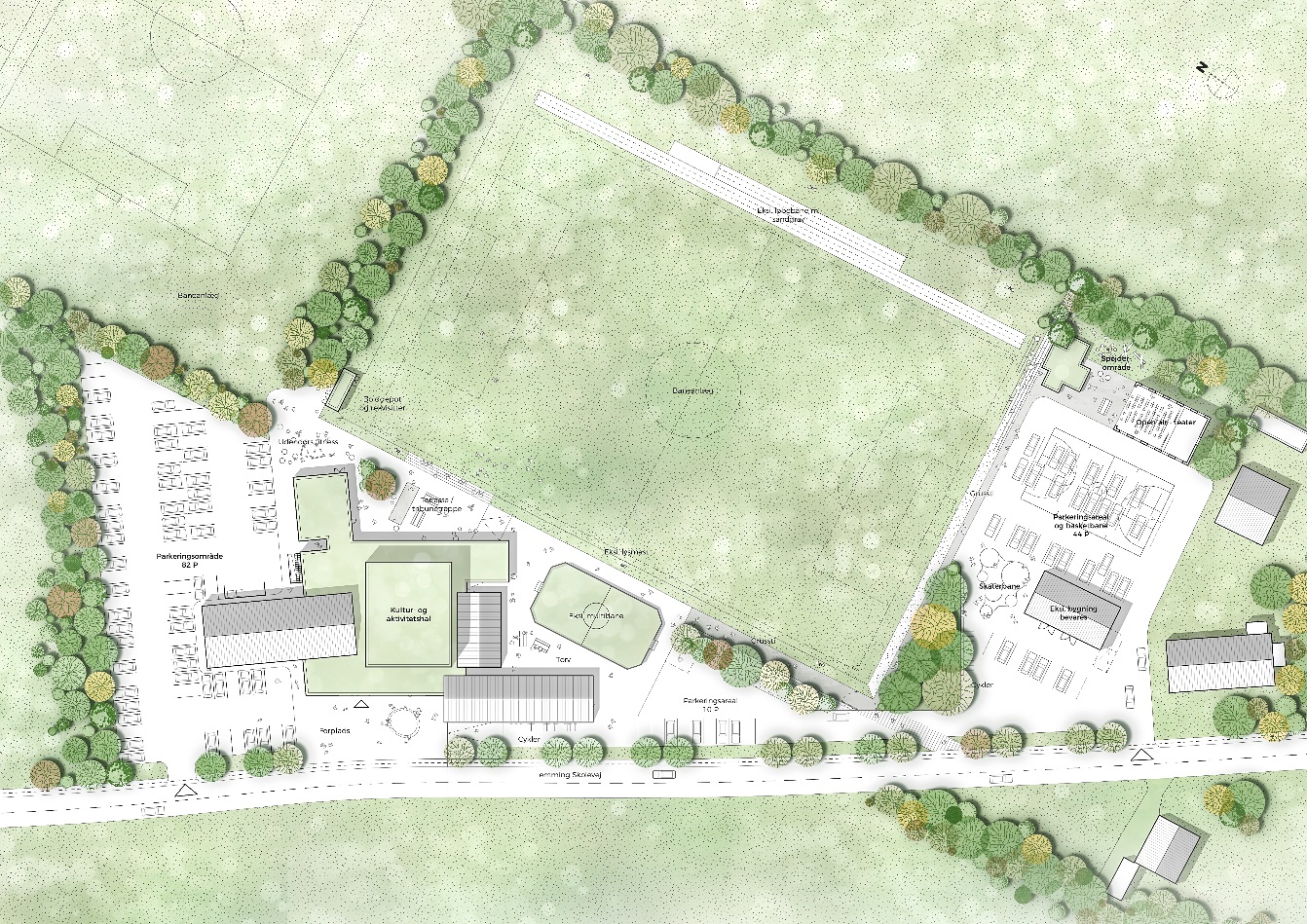 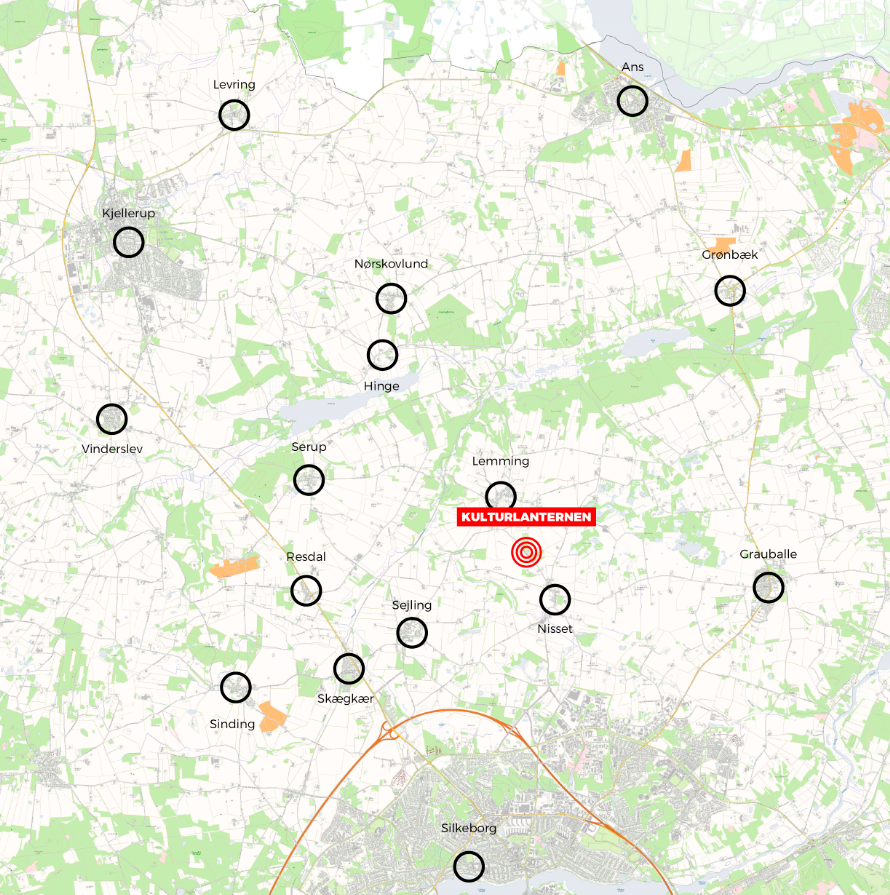 Kulturlanternen LeminingHuset for hele lokalområdet
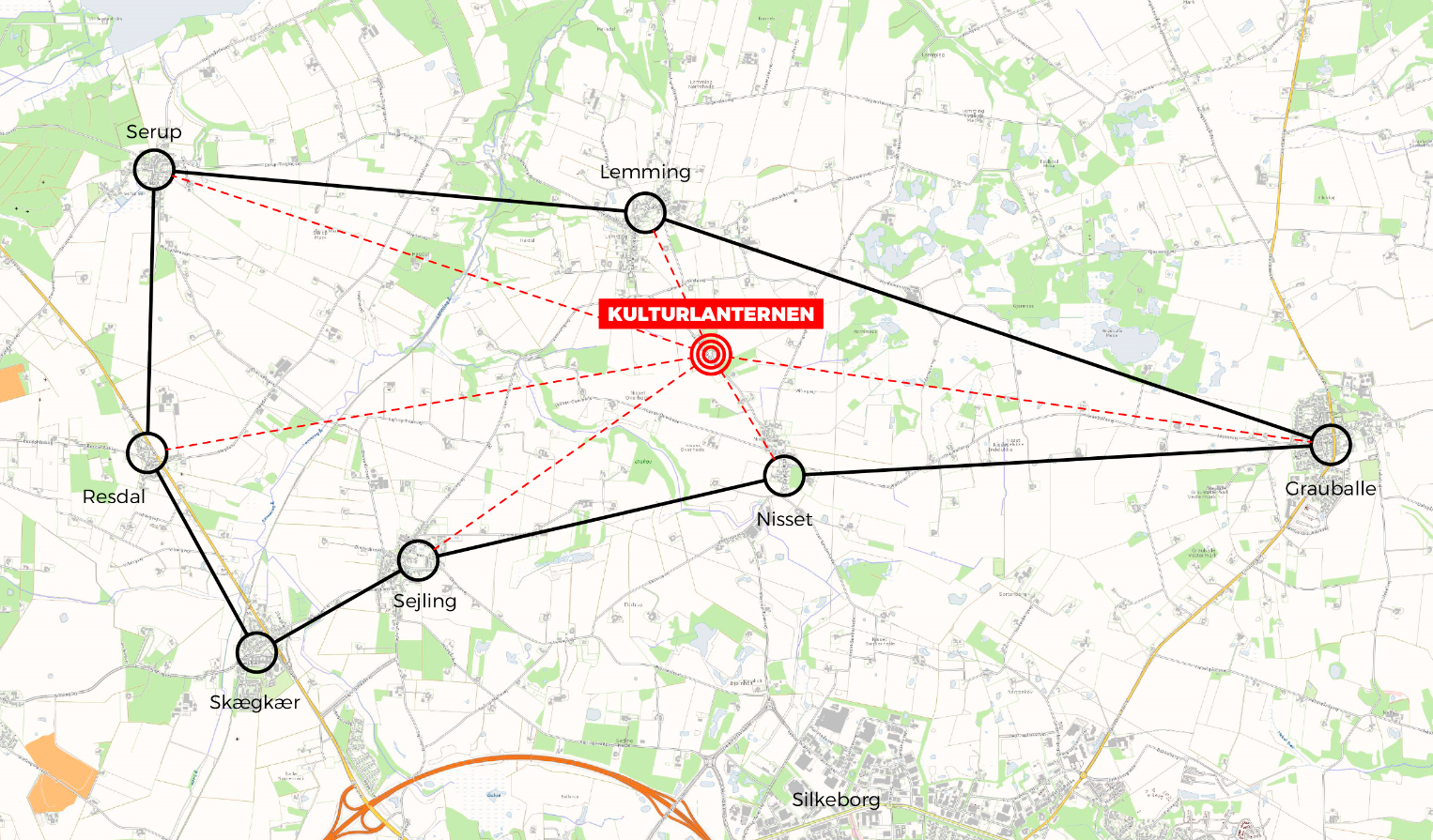 Organisatorisk oversigt
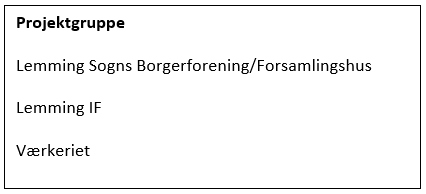 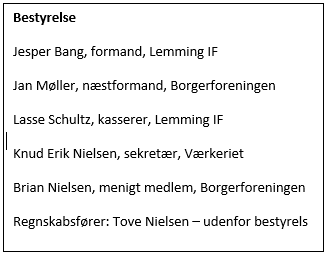 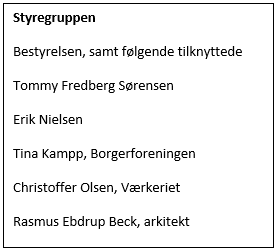 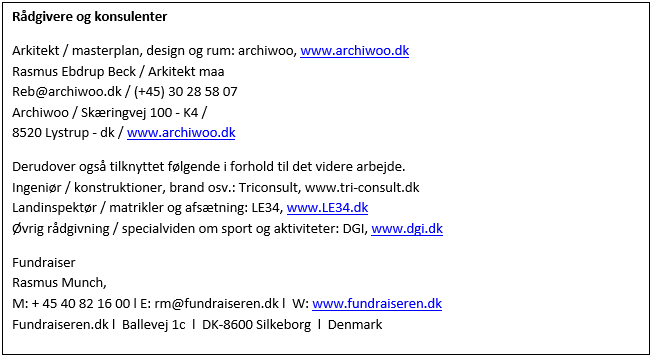 Kommunal opbakning
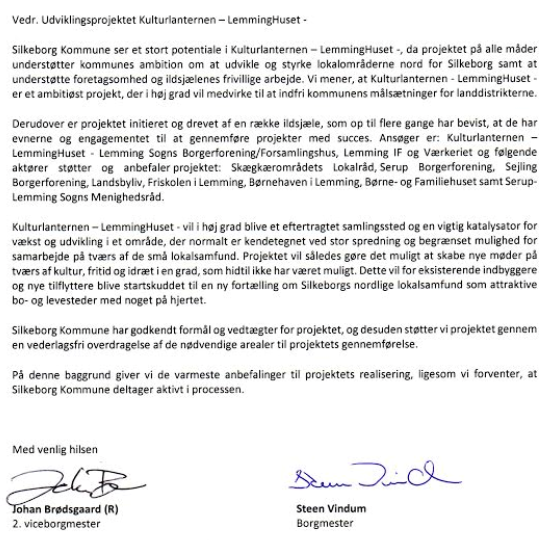 Godkendte vedtægter
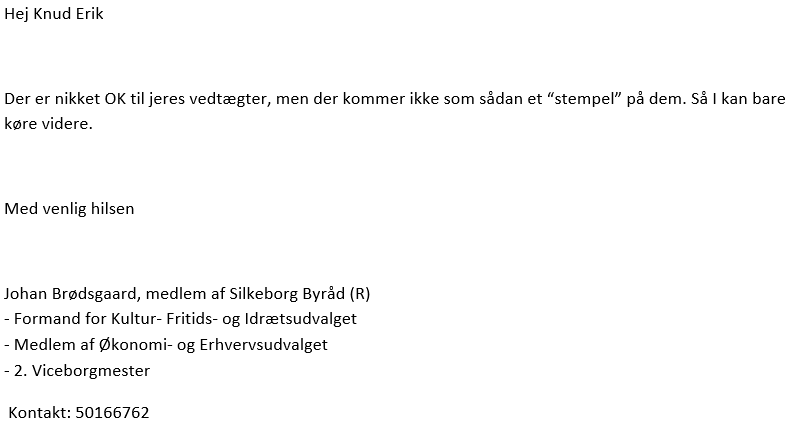 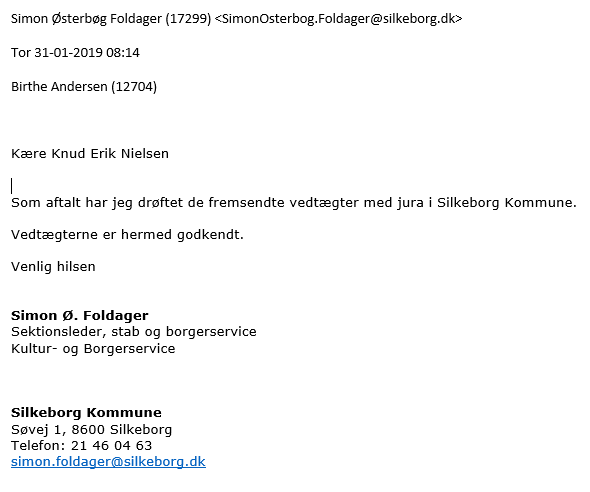 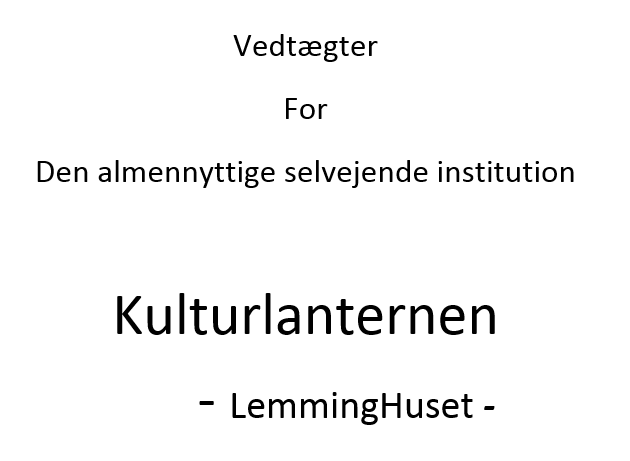 Overdragelse af arealer
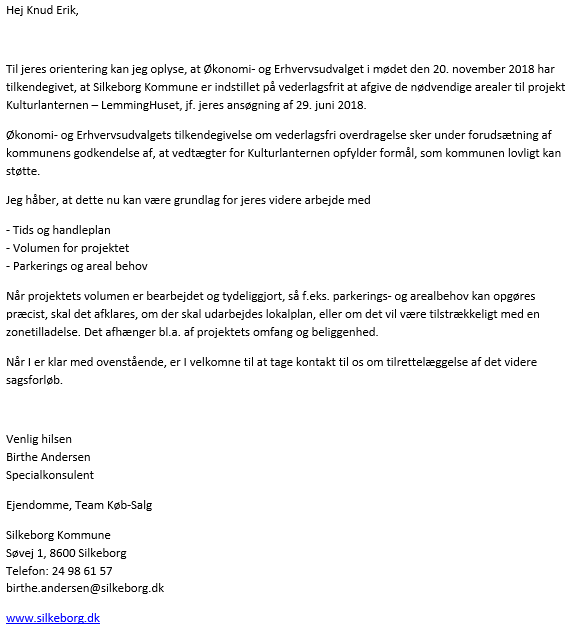 Landzonetilladelse
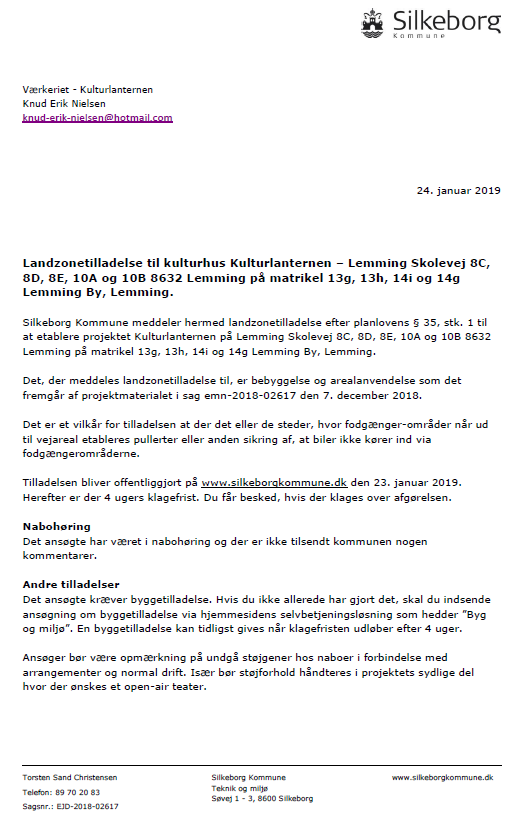 Lokal opbakning
Tak til jer alle
Positiv feedback fra privatpersoner og virksomheder, der ønkser at støtte op om tilblivelsen af KLH
Støtte-erklæringer fra lokale foreninger i nabolandsbyerne.
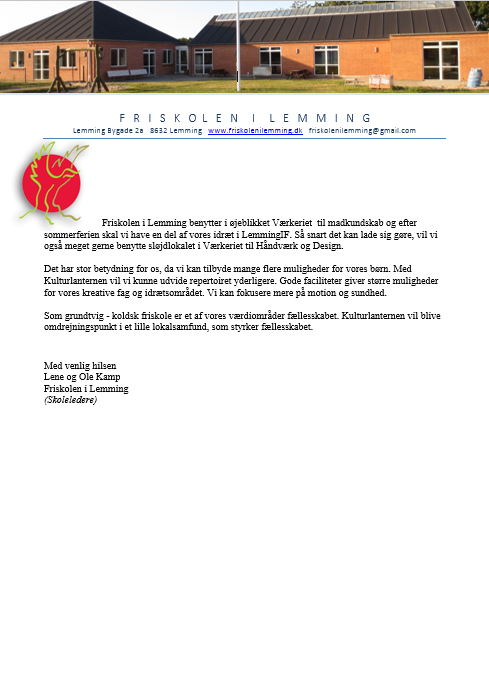 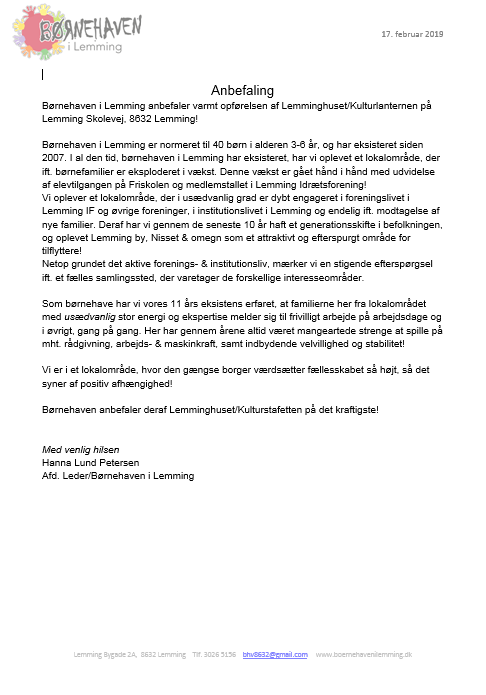 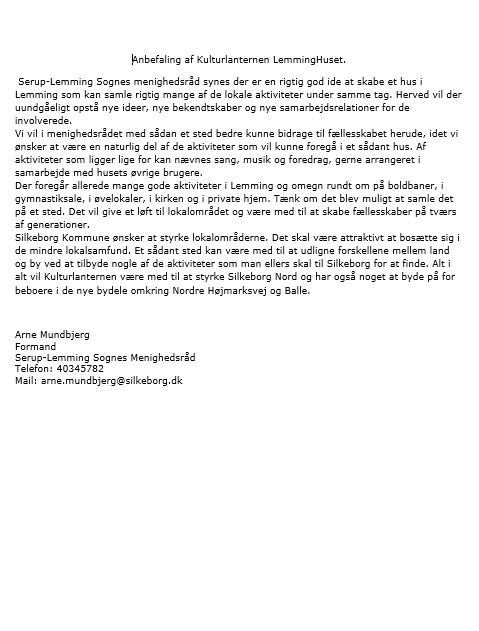 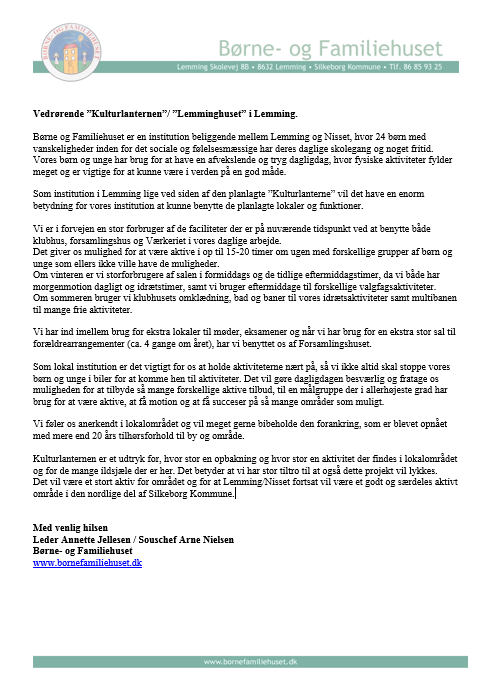 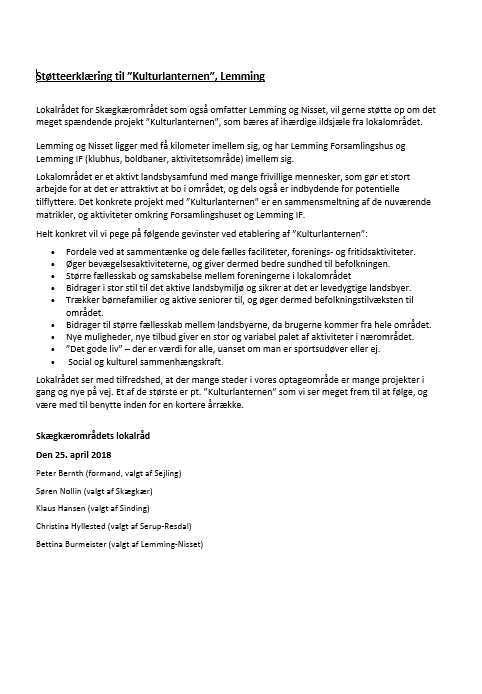 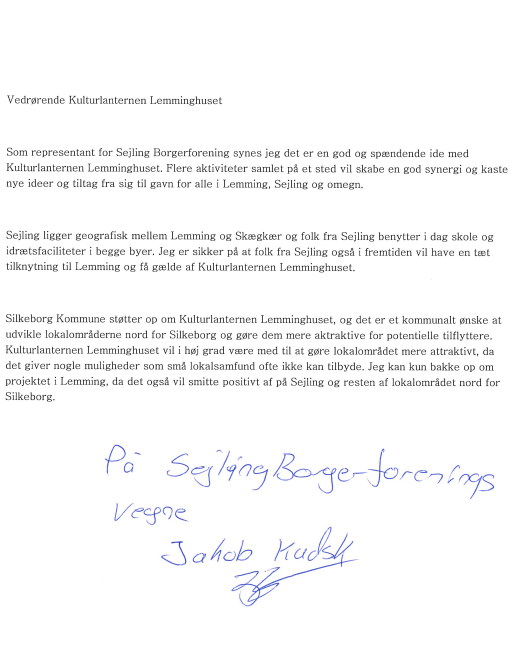 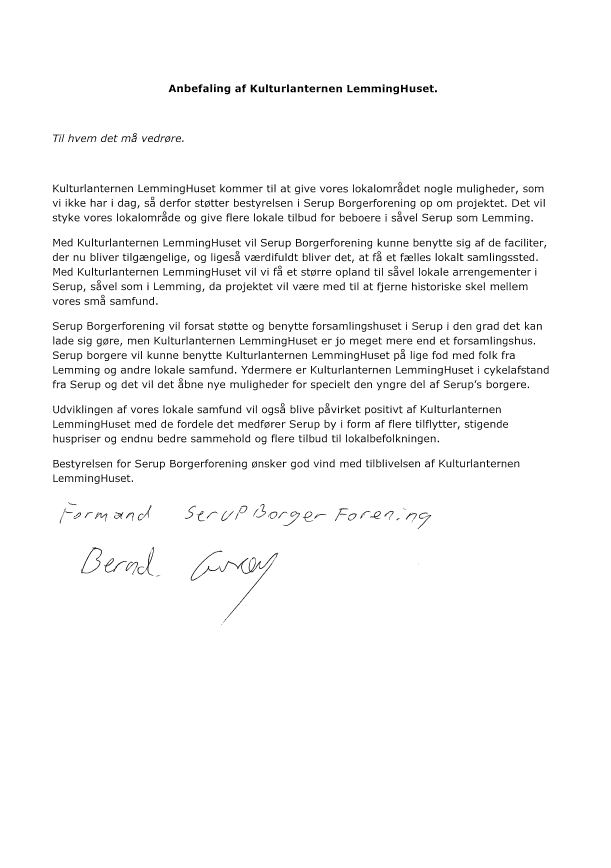 Aktiviteter i 2018 og økonomi på  kort og langt sigt:En lang række af møder, mails og forhandlinger med primært kommunenFærdiggørelse af tegninger og planerOpstart af samarbejde med arkitekt og fundrasier.dk Vi er nu egentlig byggeklar, mangler lige tilbud og byggetilladelseOg Økonomien2018 bød på opbakning i ord og penge, stort og småt. Fælles fodslaw Bidrag fra Borgerforeningen, Lemming IF og Værkeriet og ikke mindst en utrolig positiv oplevelse i forbindelse med annonceaftaler og salg af kalenderen for 2019.
Tak til alle jer, der sponsorer eller køber vores kalender eller støtter projektet på andenvis!
Sponsorer
Finiancering dags dato
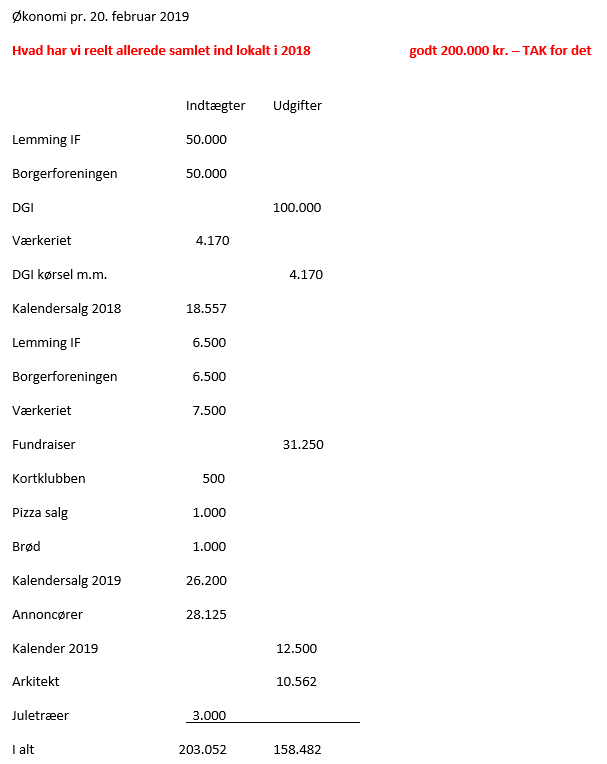 Etableringspris
Finiancering
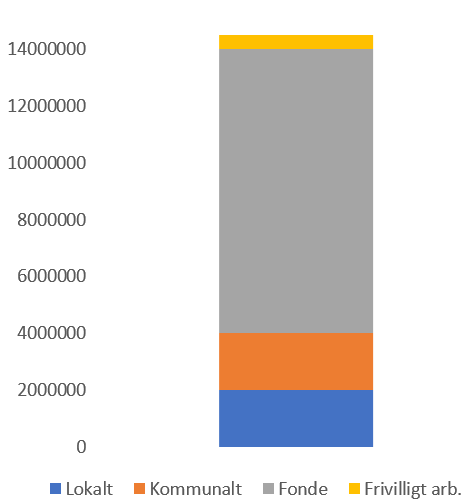 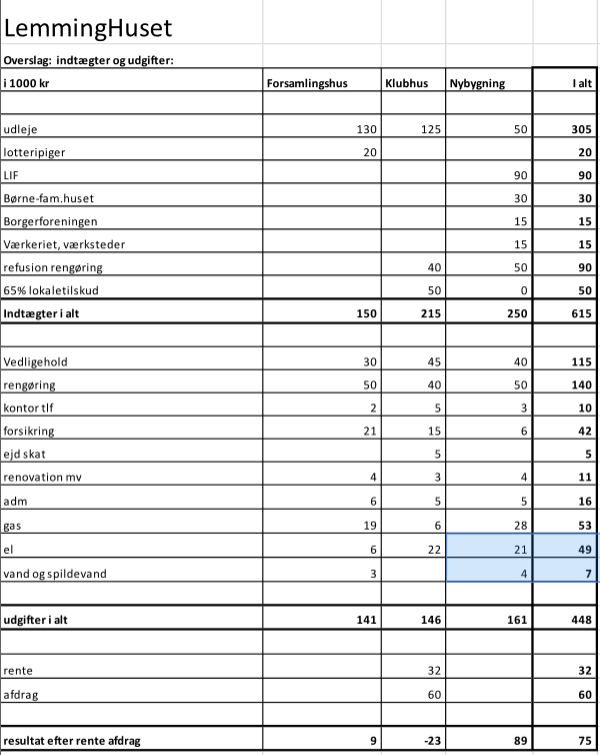 DriftsBudget
Igangværende aktiviteter og kommende opgaver
Samarbejde med Silkeborg Kommune vedr. sammenlægning af matrikler mm.
Løsning på parkeringsforhold udarbejdes
Fundsrasing
Støtte fra Silkeborg Kommune og deres tilsagn om 2 mill. kr holdes varm.
Hjemtagelse af tilbud fra egnede entreprenører
Byggetilladelse
Logo og barometer
Økonomi
Tidsplan for 2019
Landzonetilladelse
Ansøgninger til fonde, LOA samarbejde
Byggetilladelse
Hjemtage tilbud fra entreprenører
Udvælgelse af entreprenører
Borgermøde – afgørelse om realiseringen
Indsamling via DGI Gavefonden
Kontrakt med entreprenører

Hele året vil der være lokale arrangementer og derudover fonde, der skal søges.
Fundraising
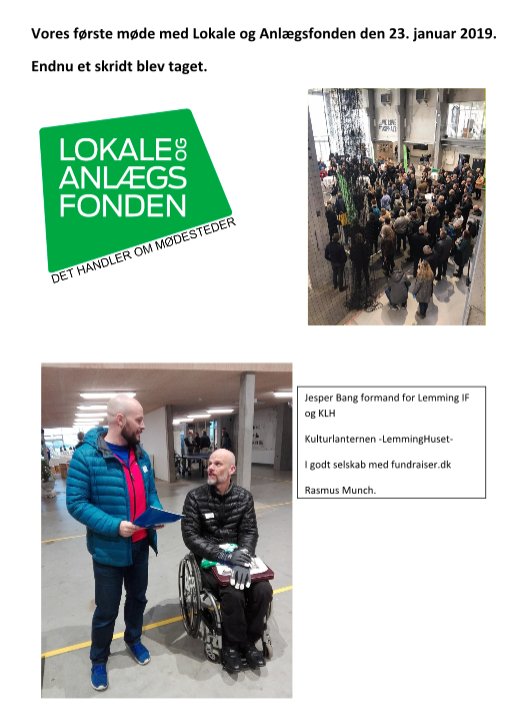 Lokale aktiviteter til økonomiske støtte
Lanterneløbet 21. september
Husstandsindsamling
Frivillige hjælpere til Lanterneløbet, Cirkus, Musik 
Julemarked
Salg af kalender for 2020
Donationer fra juletræssalg
Salg af tasker, t-shirts, m.v.
Arrangementer i øvrigt
Frivilligt arbejde
Kan I hjælpe os med
at finde på et godt logo og slogan til Kulturlanternen LemmingHuset?
at sprede kendskabet om at være rundhåndende til husstandsindsamlingen?
at støtte de sponsorer, der støtter os?
tilsagn om frivilligt arbejde
Spørgsmål				- eller kommentarer…
- og tak for opmærksomheden!